Statistics and Probability Theory
Lecture 18
Fasih ur Rehman
Last Class
Variance of a distribution
Mean of a joint distribution
Today’s Agenda
Covariance
Correlation
Discrete Distributions
Uniform Distribution
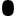 Covariance
Theorem
Example
Find covariance of JPDF.
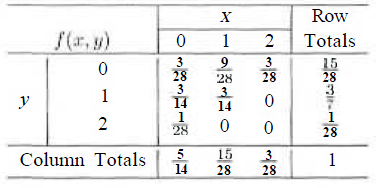 Example
Example (Cont.)
Correlation
Example
Find correlation coefficient of the last 2 examples
Example (cont)
Discrete Probability Distributions
Summary
Covariance
Correlation
Discrete Distributions
Uniform Distribution
References
Probability and Statistics for Engineers and Scientists by Walpole
Schaum outline series in Probability and Statistics